Baroque Art
History: Counter-Reformation
Triumph of the Catholic Church
Church supported artists
Only traditional doctrine represented 
Criticized Renaissance art 
In the North: merchant class patronizes
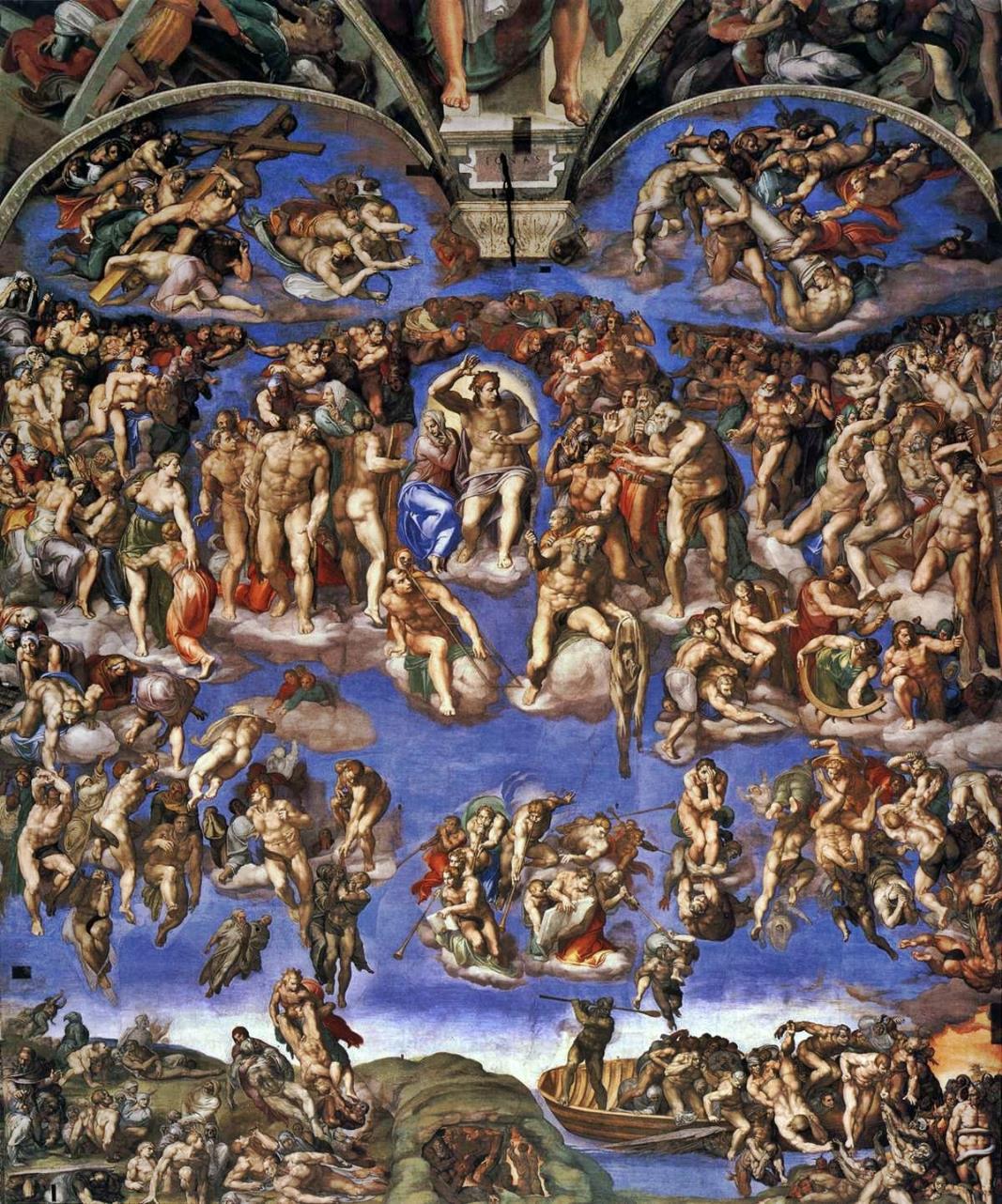 Characteristics
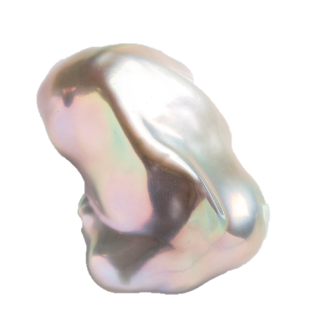 From Portuguese word barroco
Initially pejorative: excessive “ornamentation” or extravagance in visual arts, architecture, music 
No straight lines, overly dramatic, bold colors, shadow play (chiaroscuro), intense, shows movement 
Operas, Chamber Music 
Artists: Peter Paul Rubens, Artemisia Gentileschi, Caravaggio, El Greco, Bernini
Musicians: Handel,  Pachelbel, Purcell
Caravaggio
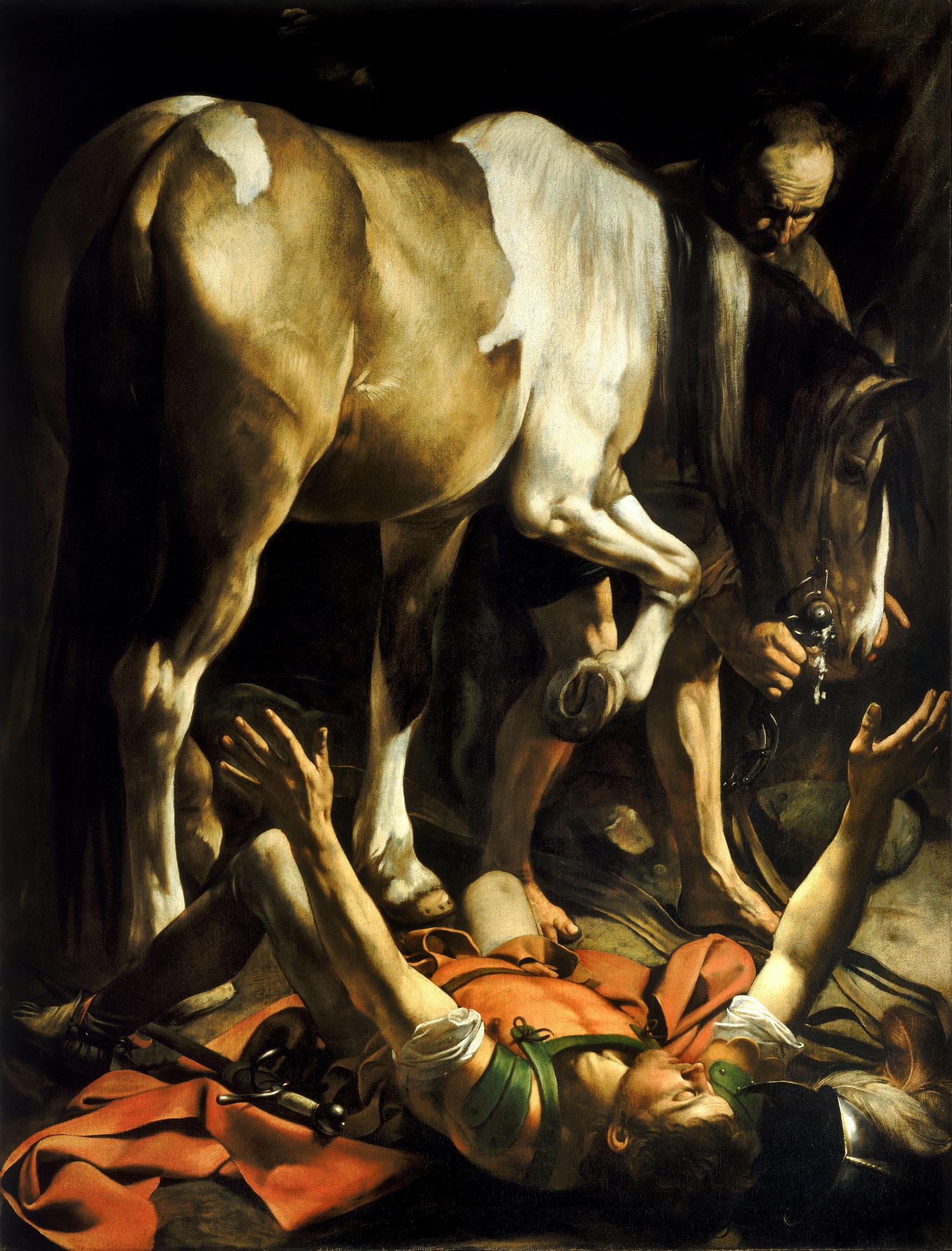 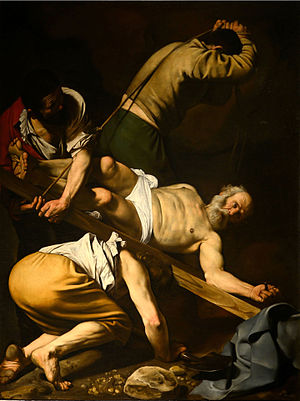 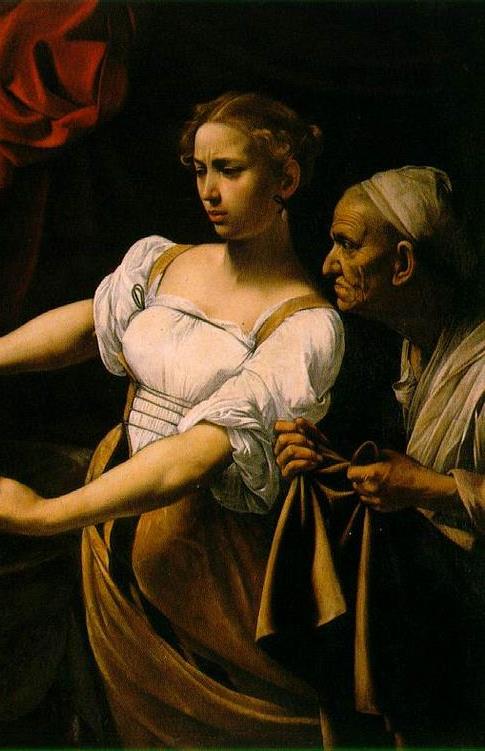 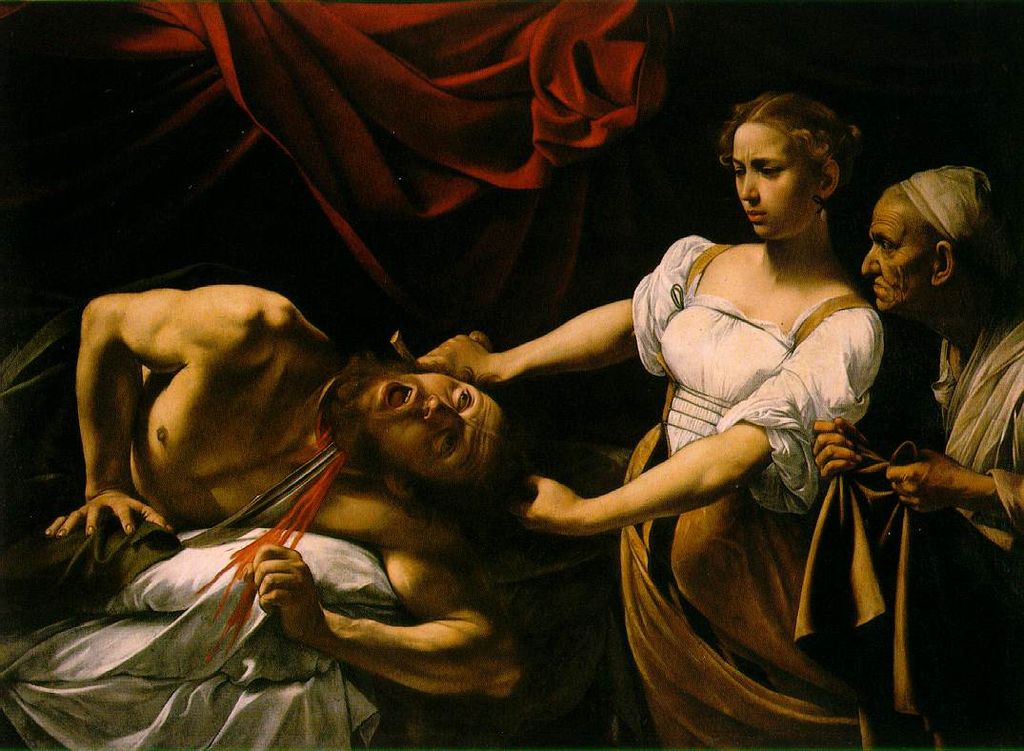 Artemisia Gentileschi
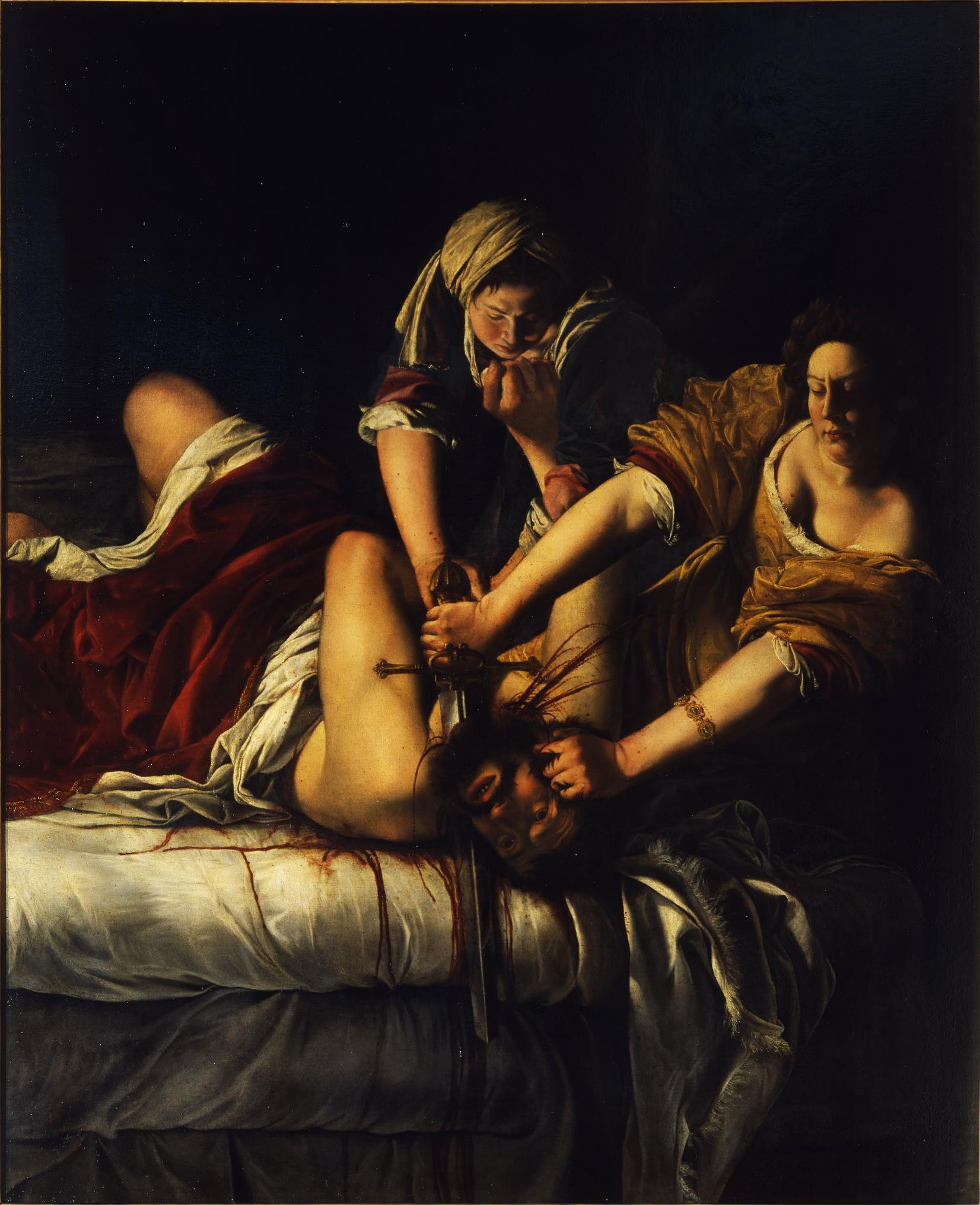 Bernini
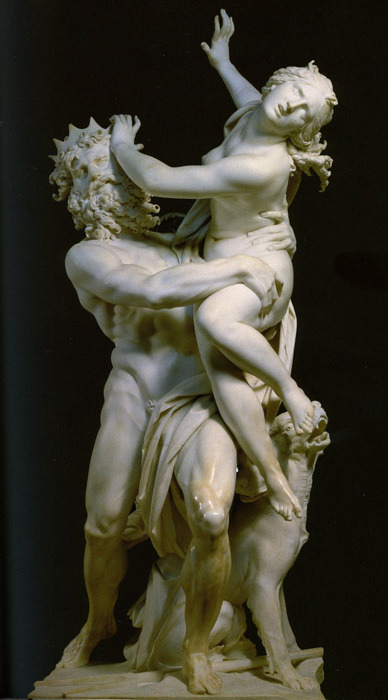 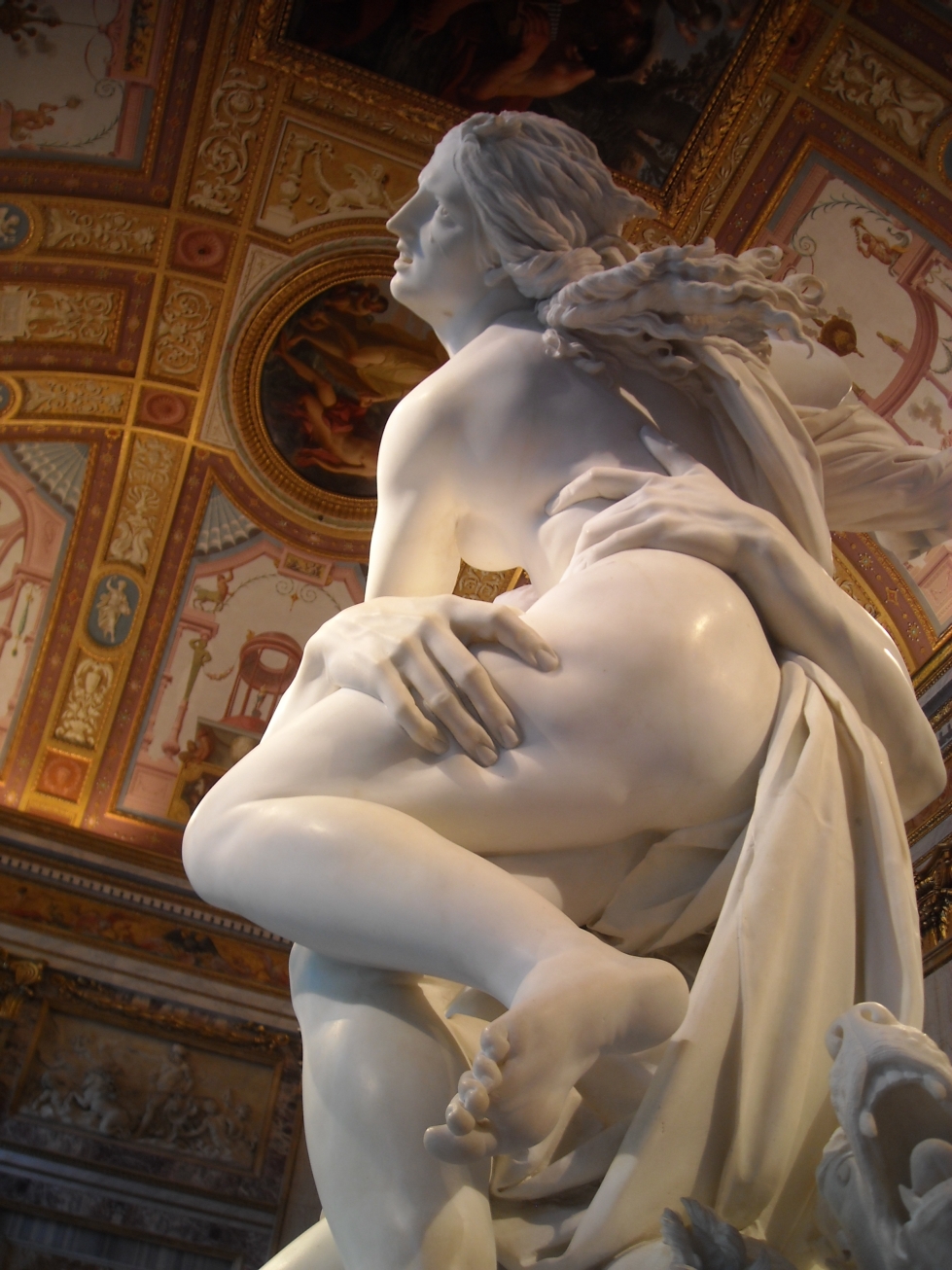 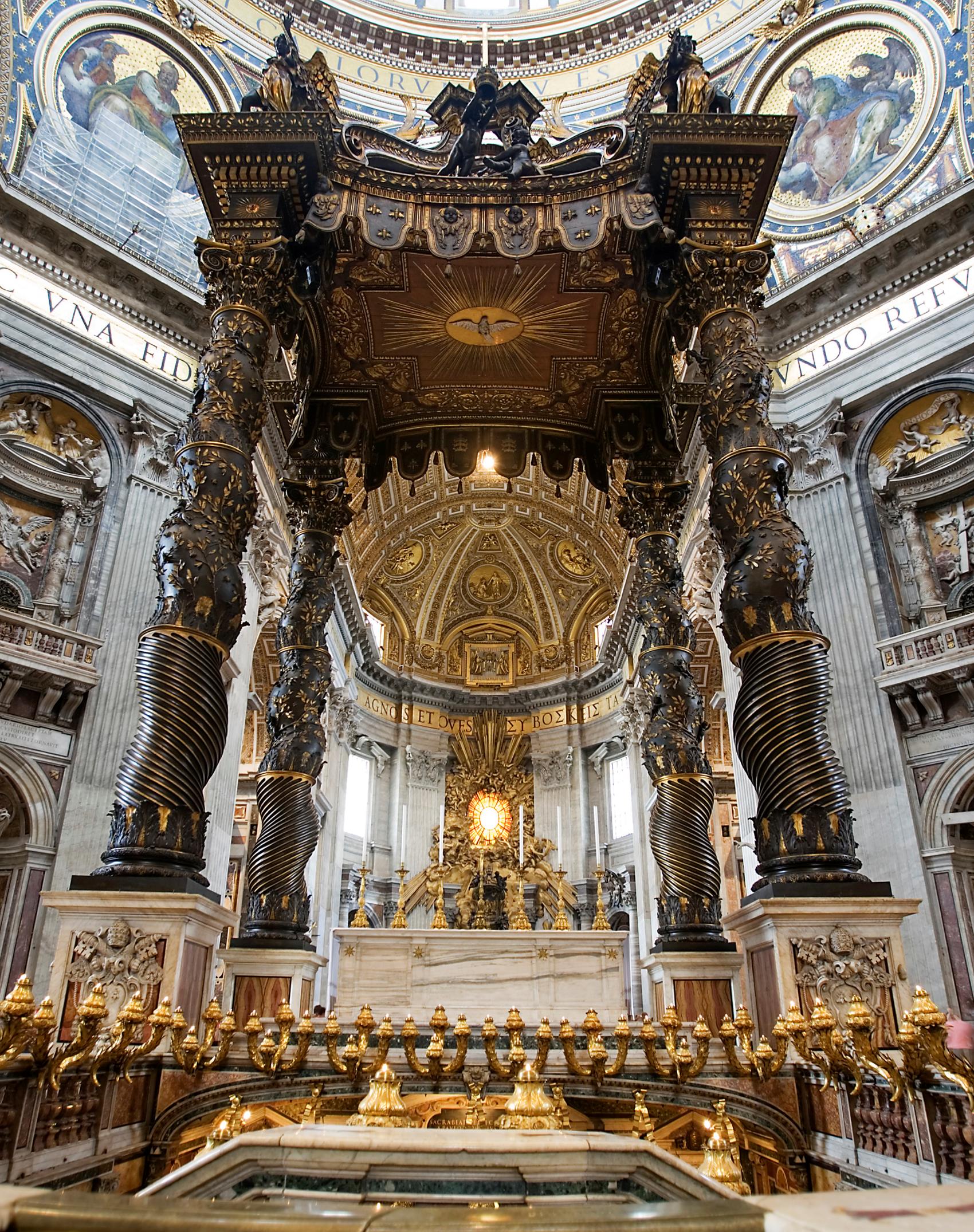 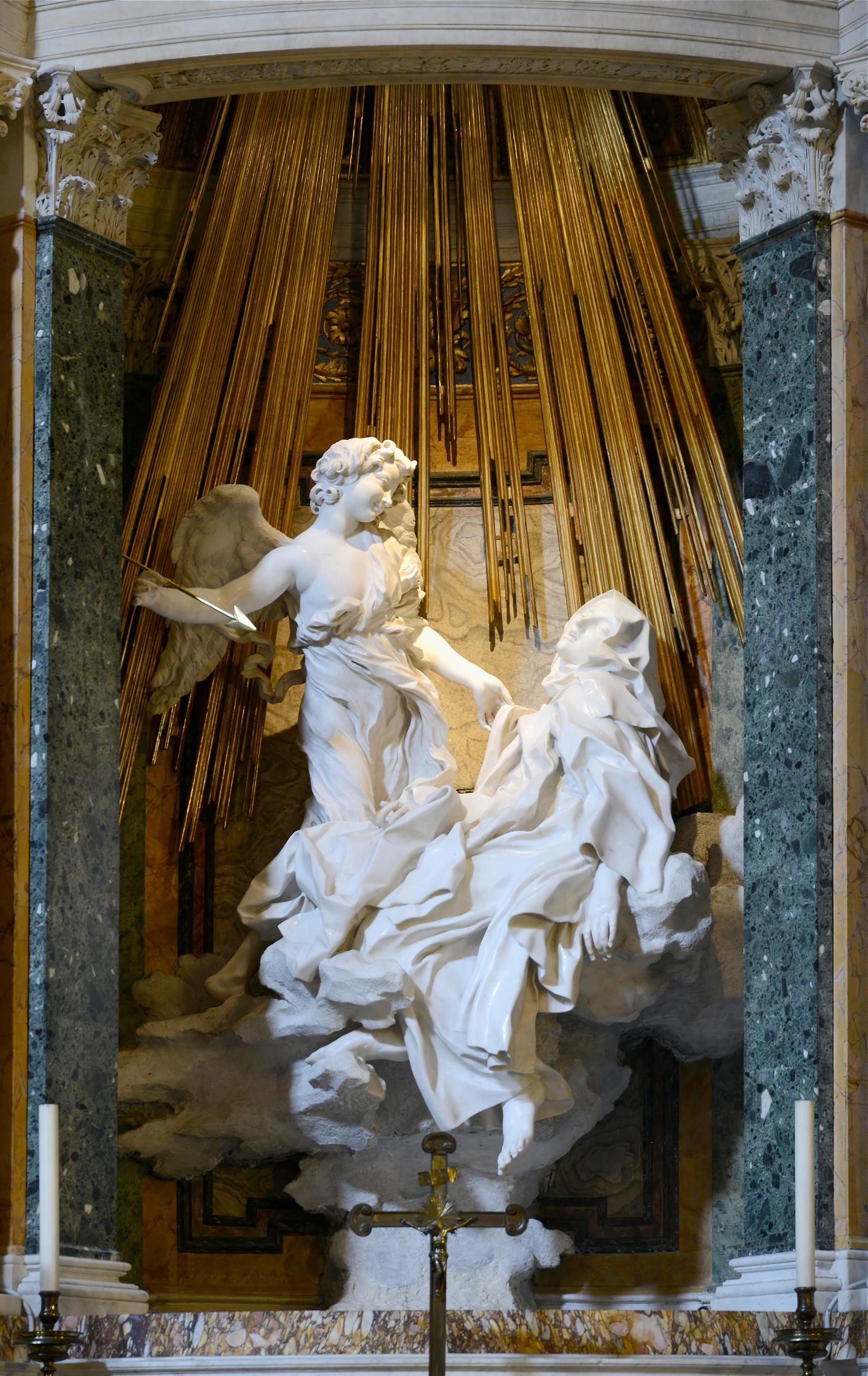 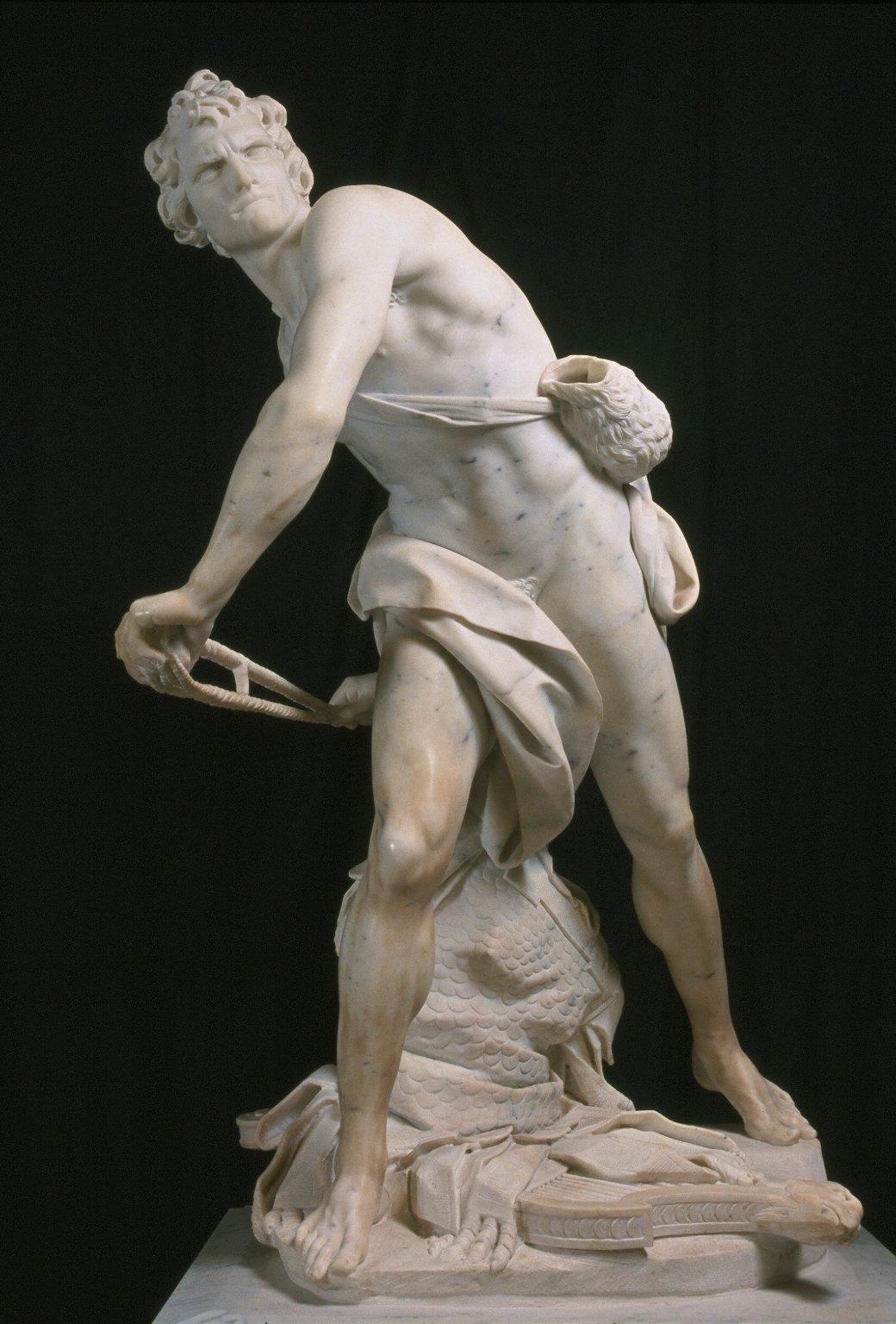 Michelangelo v. Bernini
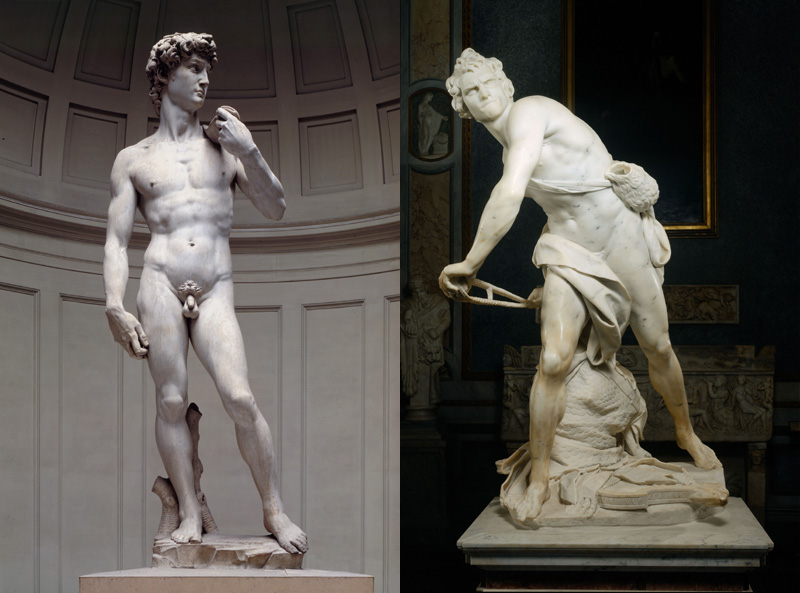 Las Meninas, Velazquez
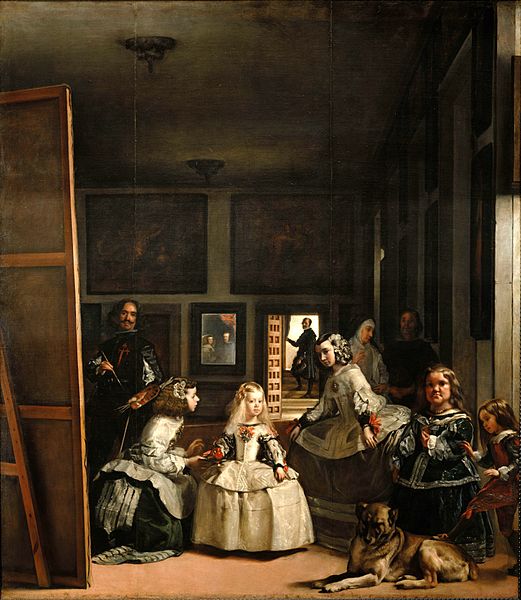 Peter Paul Rubens
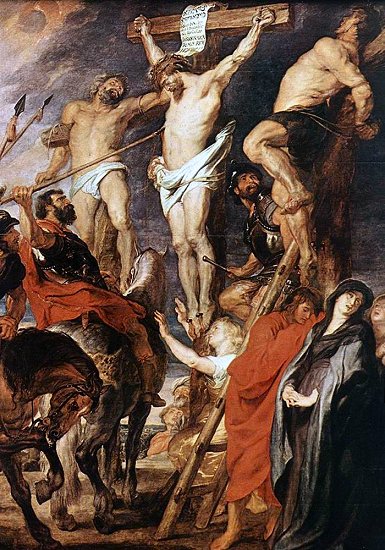 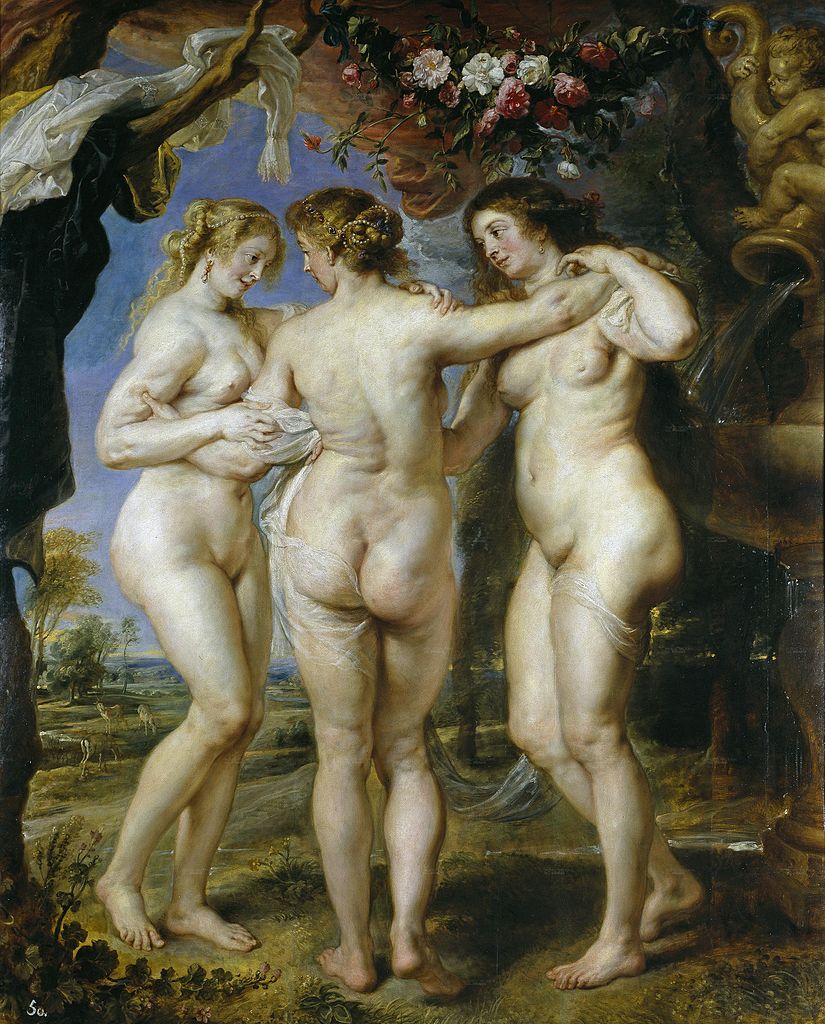 Church of the Gesù
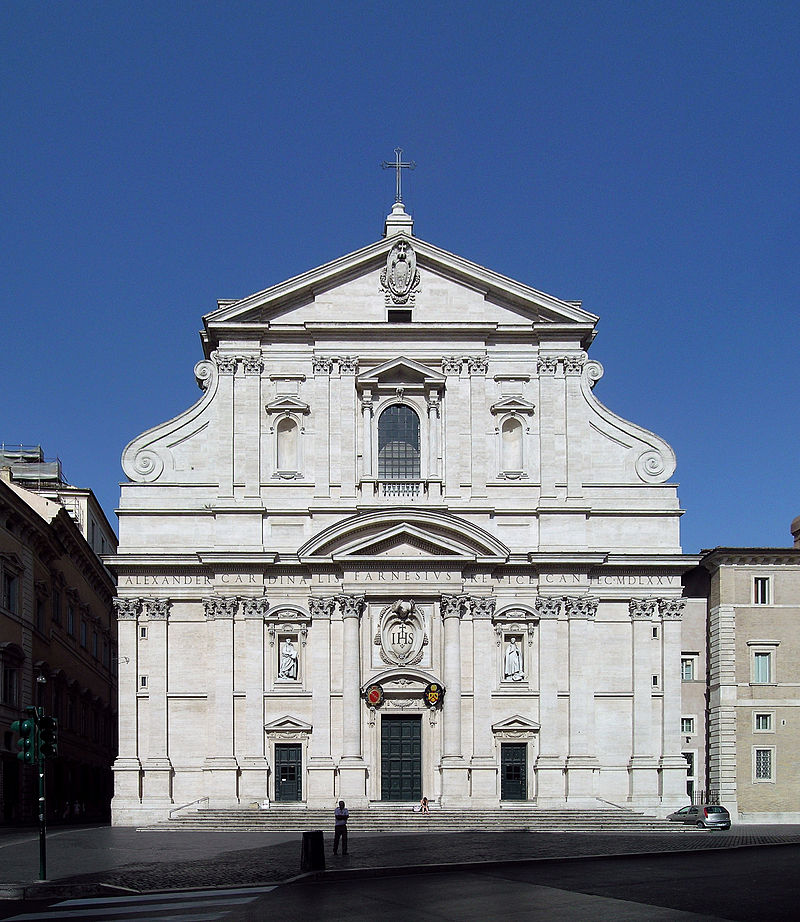 St. Peter’s Basilica
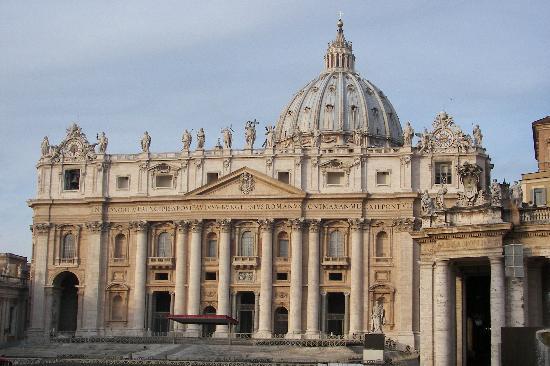 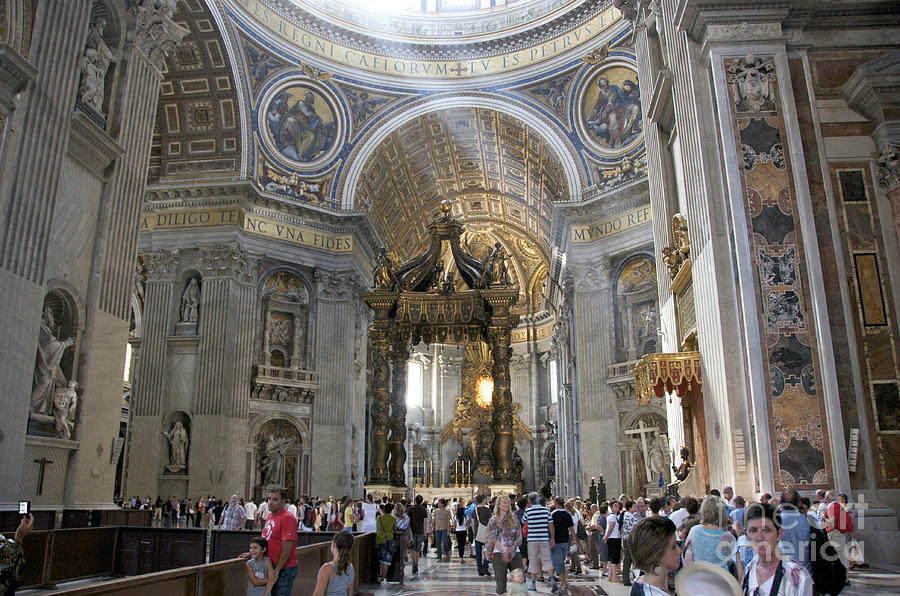 Versailles
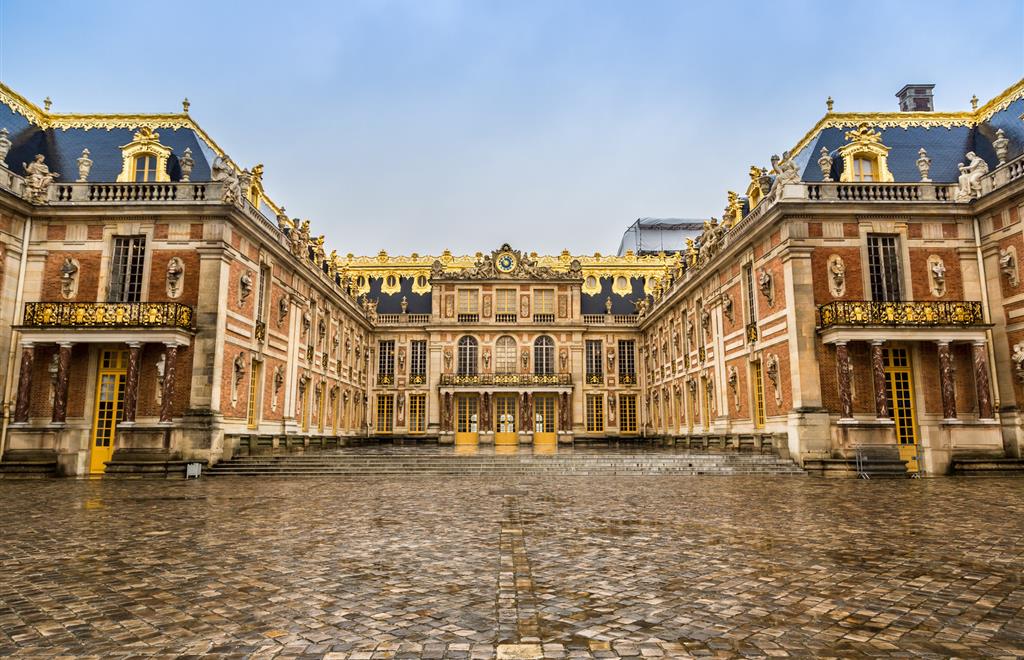 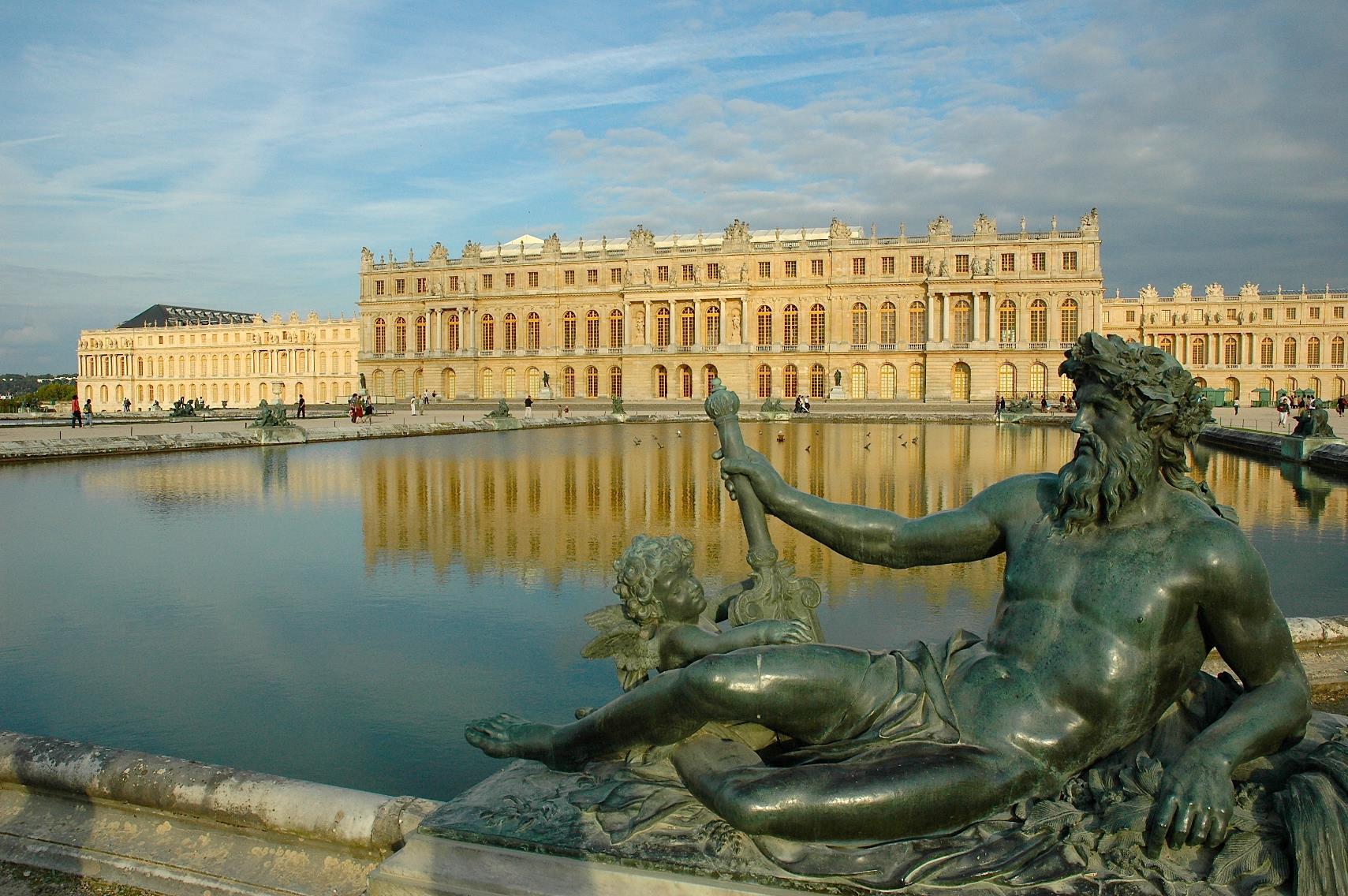 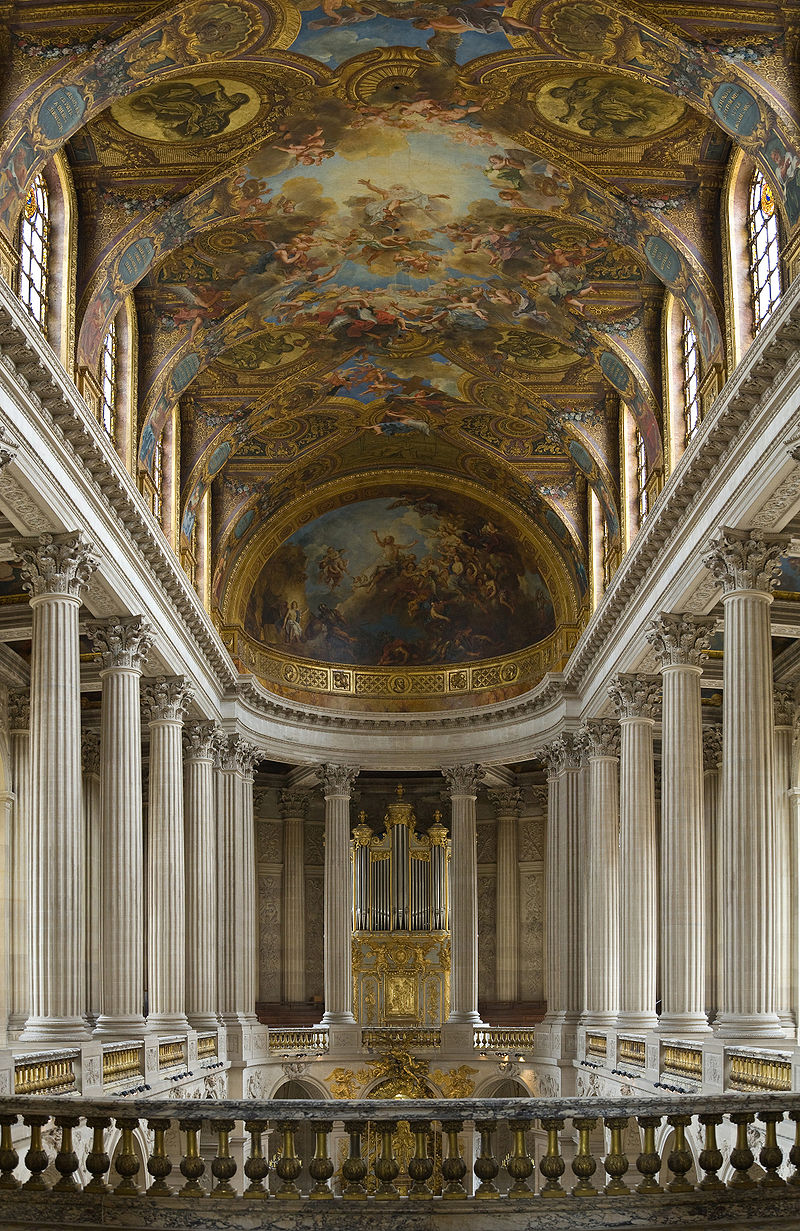